Broadening Eligibility Criteria to Make Clinical Trials More Representative
Joint Recommendations of the American Society of Clinical Oncology and Friends of Cancer Research
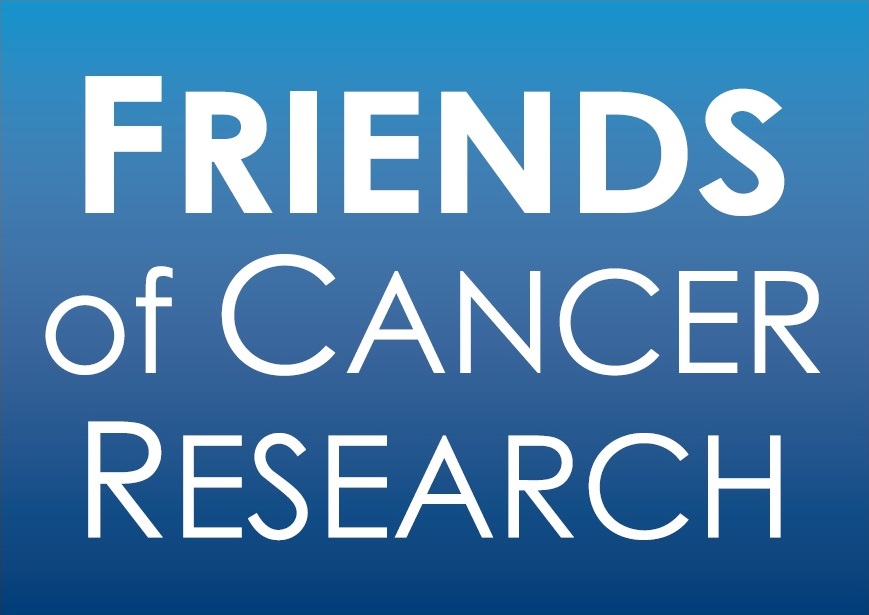 October 2, 2017
What is the goal?
Challenge assumptions & past practice
Create new culture – only exclude where safety warrants
Shape perception/attitudes/practice of clinical trial eligibility
Create and implement new criteria
Justify exclusions or differences between trial participants and overall patient population with the indicated disease
Active discussion during trial design and FDA pre-IND meetings 
Not just publication of recommendations, but implementation
October 2, 2017
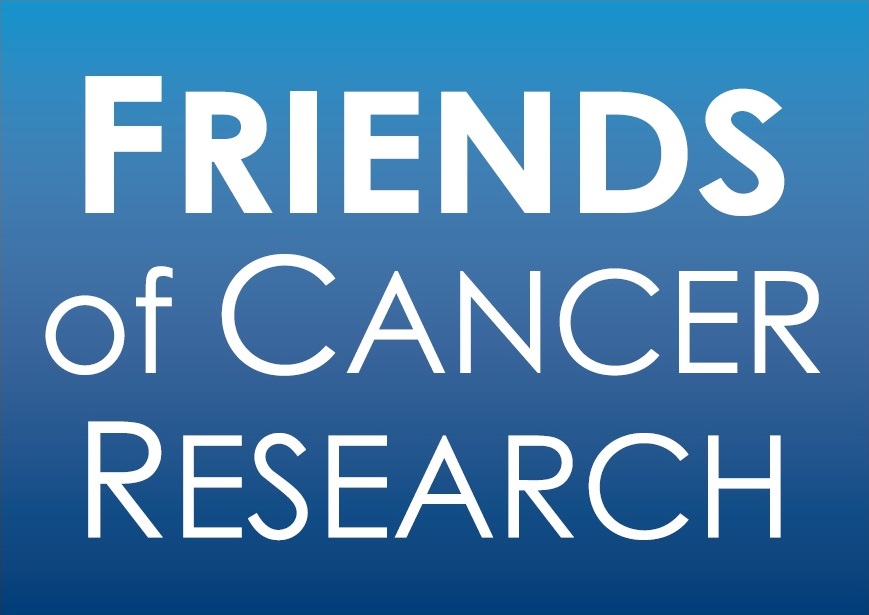 ASCO-Friends of Cancer Research Project Overview
Prioritized assessment of specific eligibility criteria:
Brain Metastases, Minimum Age, HIV/AIDS, Organ Dysfunction, and 
Prior and Concurrent Malignancies
Formed multi-stakeholder working groups
Patient advocates
Clinical investigators
FDA medical reviewers
Drug and biotech manufacturers
Biostatisticians
Pharmacologists
October 2, 2017
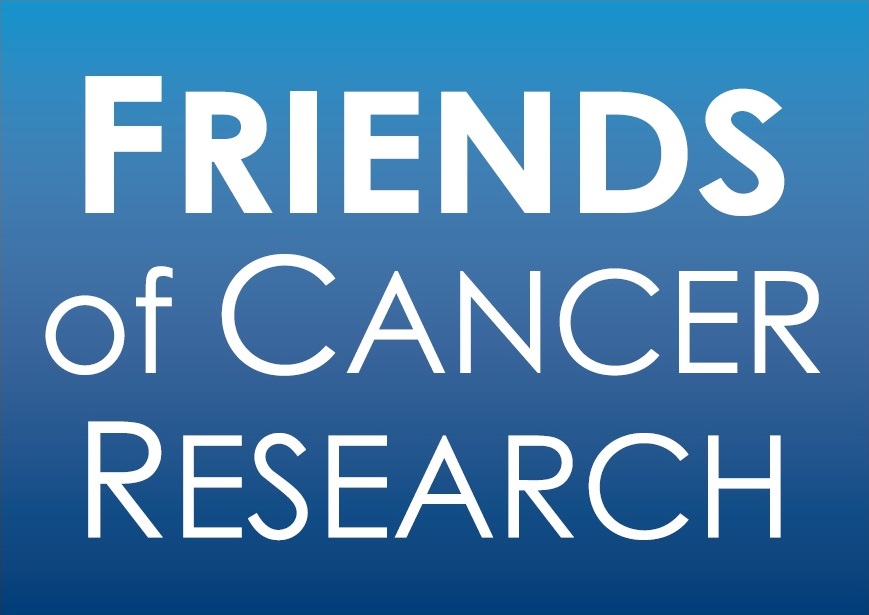 ASCO-Friends Recommendations Development
Working Groups developed consensus recommendations as four separate manuscripts.
Recommendations presented at November 2016 Friends’ Annual Meeting and highlighted in Moonshot Task Force report.
ASCO and Friends developed joint statement including summary recommendations and discussion of implementation.
ASCO Board of Directors and Friends’ leadership approved the statement.
Manuscripts published as Journal of Clinical Oncology Special Series. 
October 2, 2017 at ascopubs.org/journal/jco
October 2, 2017
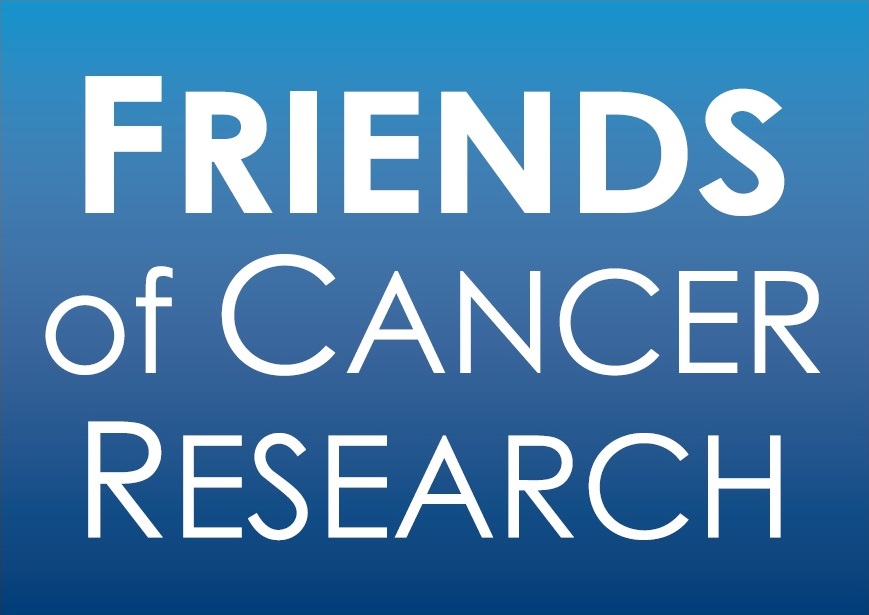 Brain Metastases Recommendations
Patients with treated and/or stable brain metastases:
Stable = no progression for at least 4 weeks after local therapy
Routinely include in all phases, except where compelling rationale
Patients with active (untreated or progressive) brain metastases:
No automatic exclusion.
A one-size-fits-all approach is not appropriate. Factors such as history of the disease, trial phase and design, and the drug mechanism and potential for CNS interaction should determine eligibility.
Patients with leptomeningeal disease:
In most trials, exclude, although there may be situations that warrant a cohort of such patients in early phase trials.
October 2, 2017
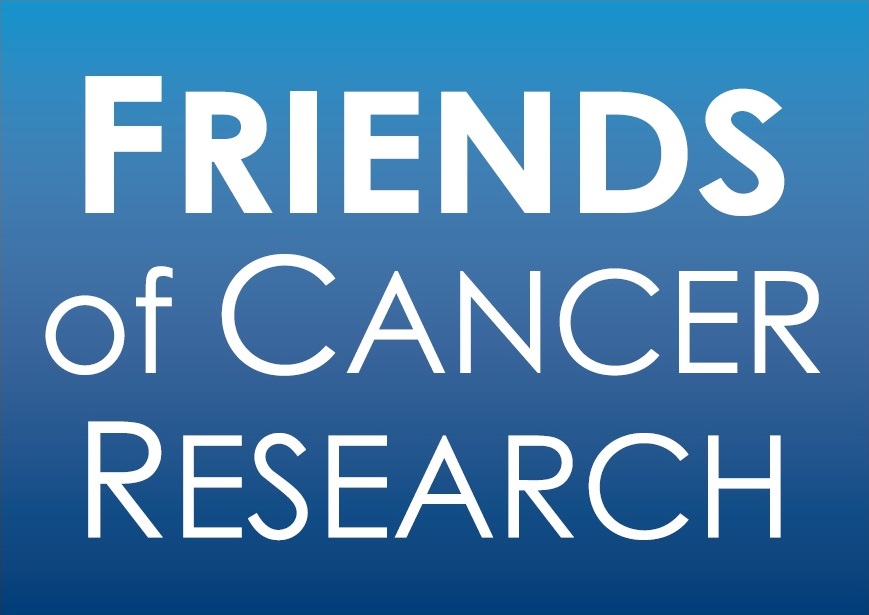 Minimum Age Recommendations
Initial dose-finding trials:
Pediatric-specific cohorts should be included when there is strong scientific rationale (based on molecular pathways or histology and preclinical data)

Later-phase trials:
Trials in diseases and therapeutic targets that span adult and pediatric populations should include pediatric patients with the specific disease under study
Patients aged 12 years and above should be enrolled in such trials. 
Patients under 12 years may also be appropriate.
October 2, 2017
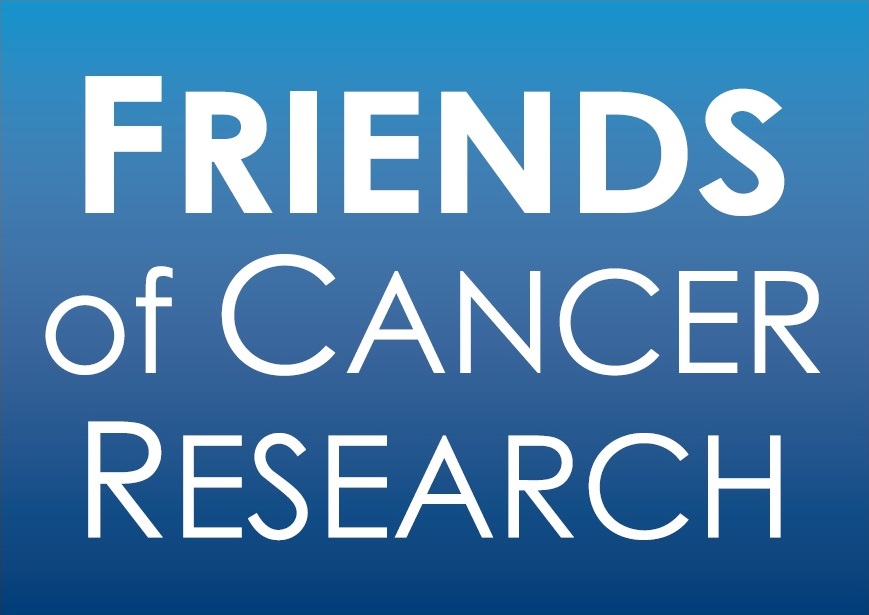 HIV+ Recommendations
Cancer patients with HIV infection who are healthy and low-risk for AIDS-related outcomes should be included.

HIV-related eligibility criteria should be straight-forward and focus on:
Current and past CD4 and T-cell counts
History (if any) of AIDS-defining conditions
Status of HIV treatment

Treated using the same standards as other patients with co-morbidities, and anti-retroviral therapy should be considered a concomitant medication.
October 2, 2017
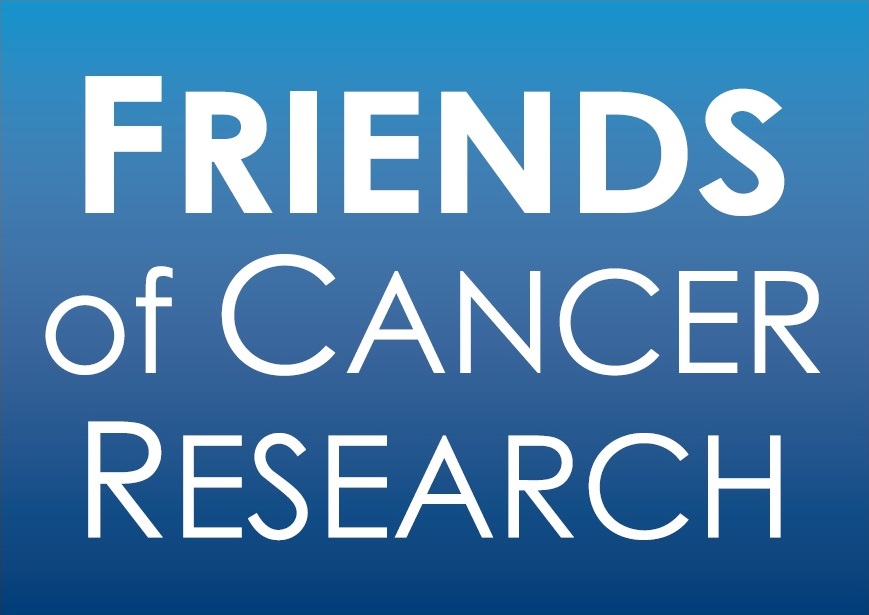 Organ Dysfunction Recommendations
Informed by an analysis of Kaiser dataset of 13,000 patients newly diagnosed in 2013-2014.
Renal function should be based on creatinine clearance (calculated by Cockcroft-Gault or MDRD).
Liberal creatinine clearance (e.g., >30 mL/min) should be applied when renal excretion not significant 
Follow established dose modification strategies.
Hepatic Function
Current tests are inadequate, particularly drug metabolism capability
Employ standard clinical assessments relative to institutional normal ranges
October 2, 2017
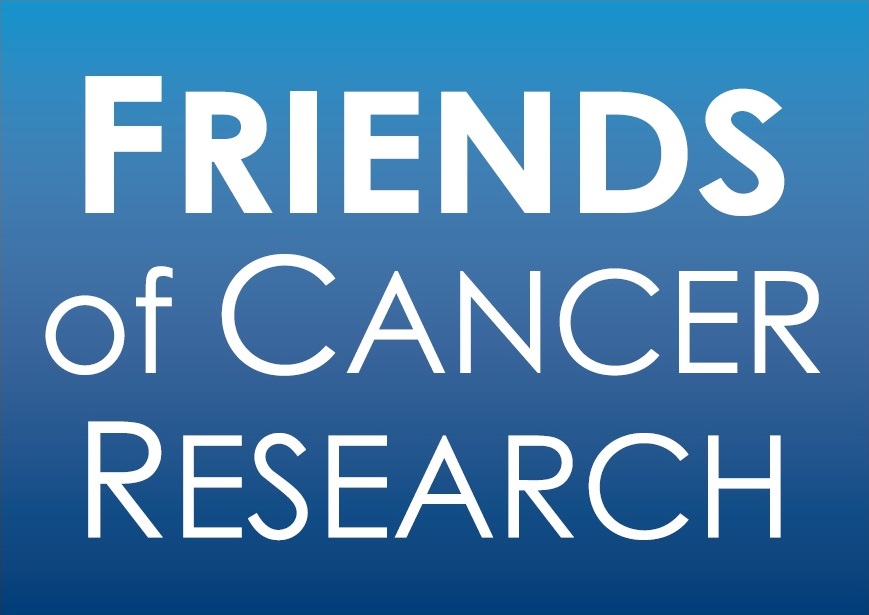 Prior and Concurrent Malignancies Recommendations and Cardiac Testing
Prior Malignancy
Patients eligible if prior therapy at least 2 years prior and no evidence of disease
Concurrent Malignancy
Patients eligible if clinically stable and not requiring tumor-directed therapy
Cardiac testing
If no known cardiac risks, ejection fraction tests should be exclusionary
Investigator assessment with a validated clinical classification system
If no cardiac risks, ECG should be eliminated in later phases
October 2, 2017
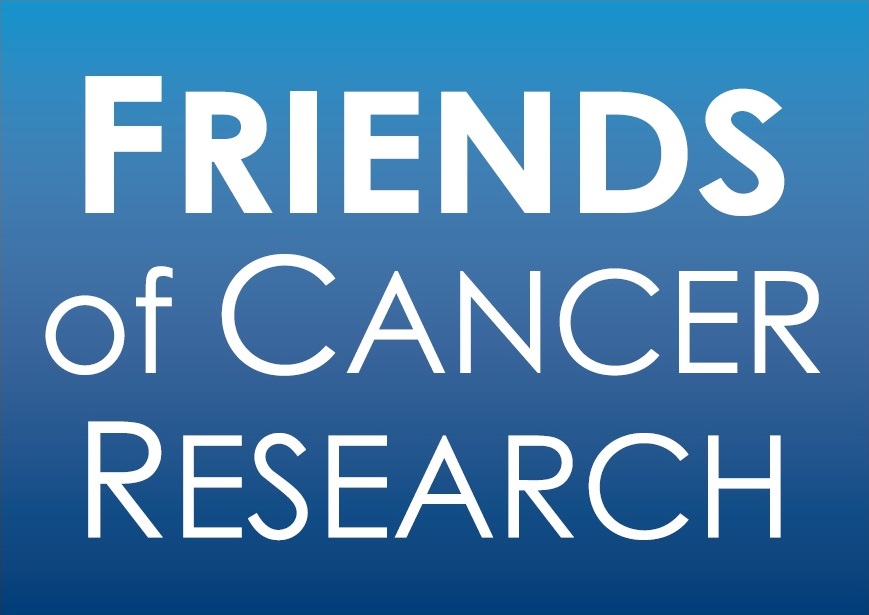 Next Steps (as of October 2017)
Initiate implementation projects
Education and awareness campaigns for sponsors, investigators, IRBs, patients, etc.
NCI and Cooperative Group endorsements
Tools for sponsors, investigators, and IRBs

Consider new working groups to make recommendations for additional eligibility criteria
Project leadership emphasizes that concrete steps toward implementation of the existing recommendations must take priority
October 2, 2017
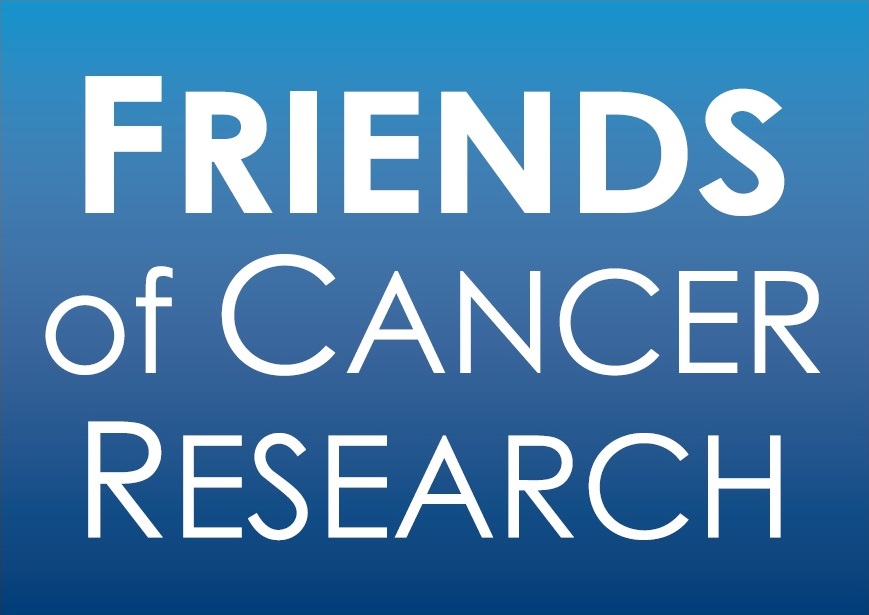